Lead: health effects of exposures
Anne Berry, MD MPH
Duke Department of Family Medicine and Community Health
October 2022
Objectives
Discuss the absorption and distribution of lead in the body

Provide some historical perspective of our understanding of lead toxicity

Use cases to illustrate toxic health effects of lead in children

Discuss treatment, including chelation
Your work makes a difference!
Photo used with permission from the UNC Institute for the Environment
[Speaker Notes: Source: Google Images, no copyright restriction]
Lead is a toxic (poisonous) metal.
Lead exposure: When a person comes in contact with lead by swallowing or breathing in lead or lead dust. 
Even low levels of lead can adversely affect the health of children.
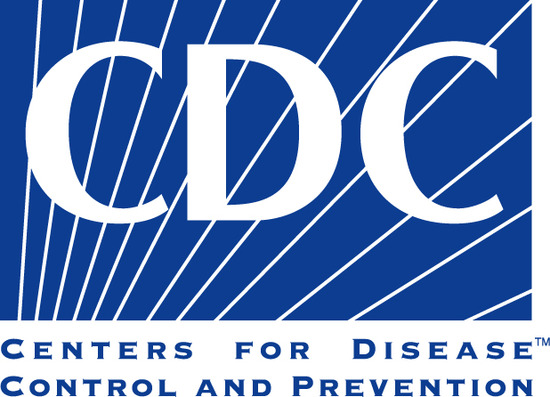 No safe blood lead level (BLL) has been identified.
The amount of lead in blood is the blood lead level (BLL), measured in micrograms of lead per deciliter of blood (μg/dL). 
CDC uses a blood lead reference value (BLRV) to identify children who should be referred for follow up. 
The BLRV is based on the U.S. population of children ages 1-5 years who are in the highest 2.5% of children when tested for lead in their blood in the National Health and Nutrition Environmental Survey (NHANES).
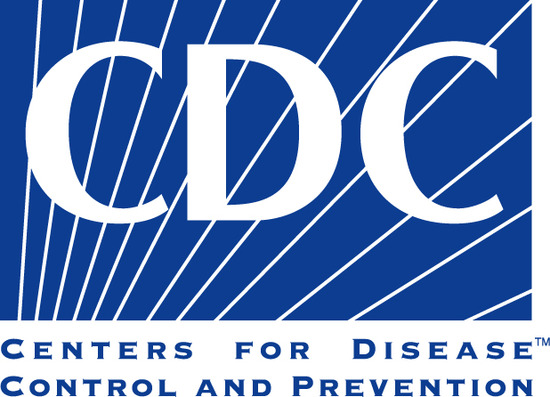 https://www.cdc.gov/nceh/lead/data/blood-lead-reference-value.htm
What is a “high” blood lead level?
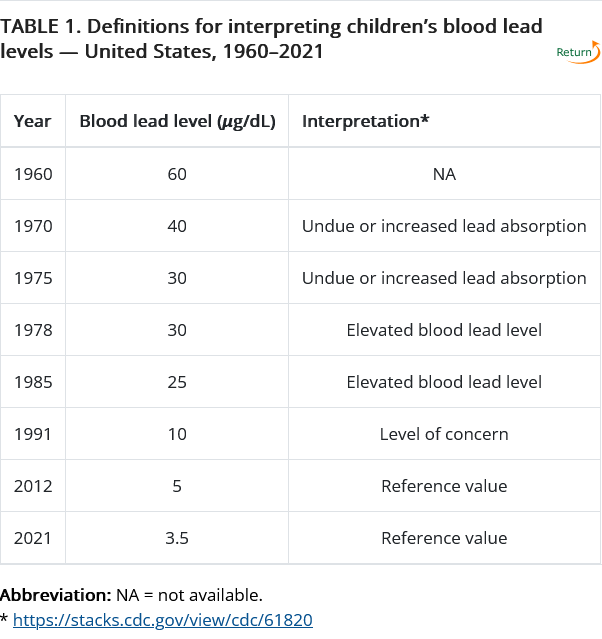 [Speaker Notes: 1970s: 88% of children had a BLL >10 ug/dL
Ref: Bellinger, David C and Bellinger, Andrew M. Childhood lead poisoning: the tortuous path from science to policy, JCI Vol 116; 4. April 2006]
Blood lead levels in U.S. children have declined.
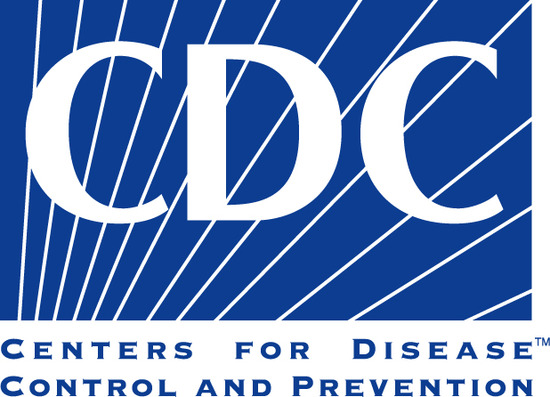 Current lead levels in children
~1/2 million children have blood lead levels > the reference value of 3.5 ug/dl (the level where action should be initiated)
Healthy People 2030 goal: reduce BLL in children 1 to 5 years old; target 1.18 ug/dl
https://www.cdc.gov/nceh/lead/overview.html
Children can be exposed to lead by swallowing or inhaling it*:
Lead-based paint in homes and buildings built before 1978 (currently 2.6 million households in the US where young children exposed to lead)
Contaminated soil from exterior lead-based paint, car exhaust, and factories that use lead
Contaminated drinking water delivered through lead plumbing materials
*absorption through the skin is not a significant exposure route for inorganic lead
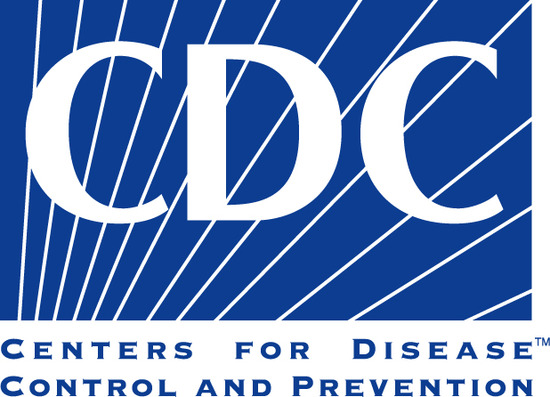 https://www.cdc.gov/nceh/lead/prevention/sources.htm
Lead Poisoning: many sources
Recreation
Food
Sources from hobbies
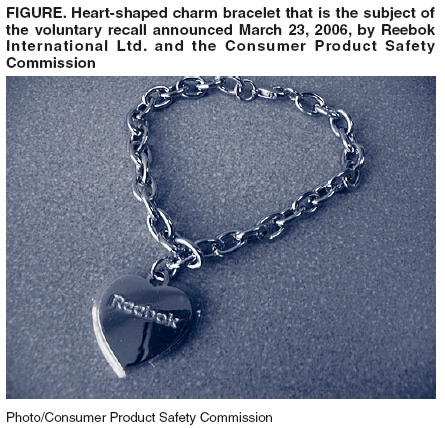 Adult Lead Exposure Sources
Occupational exposure:
abatement/cleanup, building demolition
renovation, remodeling, painting
Manufacturing lead-containing products
Work with firearms/ at a firing range
Welding
Recycling

			Non-occupational exposure:
	- recreational activities/hobbies                    
      - Sometimes food and drink
	- Take-home residues from work
https://www.cdc.gov/nceh/lead/prevention/sources/jobs-hobbies-activities.htm
[Speaker Notes: The vast majority (95%) of over exposure to lead occurs at work. There are many recreational activities and hobbies that can expose people which we will give more detail about later.  Adult lead exposure can adversely impact the health of children and families due to lead being inadvertently brought home from work.  This is often referred to as “take-home” lead exposure.]
Why are young children more susceptible to lead poisoning?
Hand to mouth behavior
Sensitivity of developing organs
Take in more food and water per body mass
Children have higher metabolic rates and deposit 2.7x more lead in lung tissue than adults
Absorption 5-10x greater (Children absorb 40-50% of ingested lead vs 10-15% absorption for adults)
Absorption increased with deficiency of iron, calcium and possibly zinc
Incomplete development of blood-brain barrier up to 36 months of age increases lead entry
Reference: Goldfrank’s Toxicologic Emergencies , Ninth Ed. , 2011 McGraw-Hill
Hand to mouth behavior—
An efficient method for lead absorption in young children!
Photo used with permission from the UNC Institute for the Environment
Distribution, Persistence and Excretion of Absorbed Lead
Bone
[3 months-
20 years]
Placenta
Soft tissues
(kidney, liver, brain)
[40 days]
Blood
[10 months]
Urine 
(65%)
Bile (35%)
[Speaker Notes: Reference: Goldfrank’s Toxicologic Emergencies, Ninth Ed
Lead readily crosses the placenta and is absorbed until birth
Trace amounts of lead are excreted in breast milk
Lead storage in bone varies : trabecular /labile bone ~ 3mos vs cortical/stable bone 10-20 years

Excretion: primarily urine. Miniscule amount excreted via sweat, hair , nails <1%]
2 mo, “lead lines”, Pb = 200 mcg/dL.
Bone-to-Blood Lead Transfer
Bone lead maintains blood lead levels long after exposure occurs

Increased transfer from bone to blood with pregnancy, lactation, menopause, physiologic stress, chronic disease, hyperthyroidism, kidney disease, broken bones, advanced age, and calcium deficiency
Lead and Reproductive Health
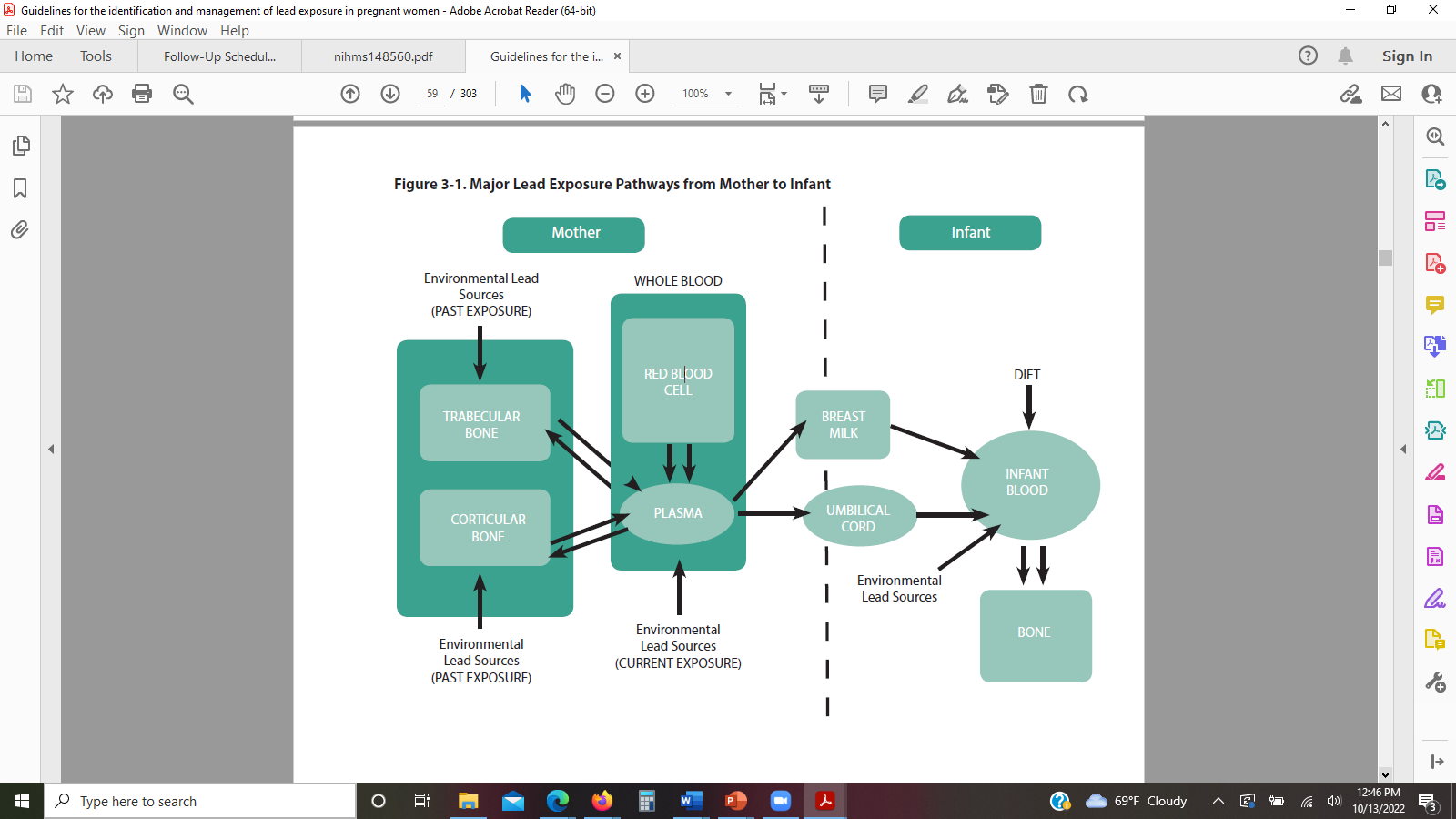 Also associated with decreased sperm counts (BLL 30-40 ug/dL)
https://www.cdc.gov/nceh/lead/docs/publications/leadandpregnancy2010.pdf ,  ACOG, 2012
Risks of elevated blood levels during pregnancy
Maternal hypertension
miscarriage
Premature birth
Low birth weight
Harm to baby’s brain, kidneys and nervous system
Learning or behavior problems in childhood
https://www.cdc.gov/nceh/lead/prevention/pregnant.htm
[Speaker Notes: In past it was thought that no symptoms=no poisoning, but large amt of research now shows that significant neurodevelopmental harms occur at chronic low level lead exposure, which can be irreversible.]
Symptoms of Acute Lead Poisoning
GI: Anorexia, constipation, abdominal pain, vomiting
Neurologic: Irritability, overactivity, lethargy, ataxia
Severe: Seizures, coma, hypertension, papilledema, cranial nerve paralysis
Survivors: often with MR, palsies, growth failure
Findings Associated with Chronic Lead Poisoning
Malaise; fatigue
Anemia
Abdominal pain; anorexia, nausea, vomiting, constipation.
Headache, ataxia, seizures, coma
Increase in dental caries
Delays in growth
Findings Associated with Chronic Lead Poisoning
As adults:
Increase in hypertension, heart attacks, strokes
2 fold increase in CV death as adult if poisoned as child
Delayed development, speech
Altered behavior
Psychoeducational problems (ADD)
Let’s look at some real cases…Case 1: North Carolina, 2017
13 month-old child with developmental delay
A confirmed blood lead level was 22 µg/dL (lead poisoning)
The child’s home was built after 1978 and no lead paint hazards were found
Family of SE Asian/Indian origin
Balguti kesaria
An Ayurvedic medicine, Balguti kesaria, that the parents had been giving the child was found to contain 220mg/kg lead

NC reported to the FDA  August 2017 Safety Alert
https://www.fda.gov/drugs/drugsafety/ucm570237.htm
Developmental
Health Effects at Low Levels of Exposure
“There is evidence that at low levels of lead exposure, biomarkers of cumulative lead exposure, such as lead in bone, may be associated with an adverse impact on neurocognitive function that is not reflected by measurement of lead in blood.”

 (Shih et al., 2007; Bandeen-Roche et al., 2009; Weuve et al., 2009)
[Speaker Notes: A systematic search of electronic databases resulted in 21 environmental and occupational studies from 1996 to 2006 that examined and compared associations of recent (in blood) and cumulative (in bone) lead doses with neurobehavioral outcomes. At exposure levels encountered after environmental exposure, associations with biomarkers of cumulative dose (mainly lead in tibia) were stronger and more consistent than associations with blood lead levels. Similarly, in studies of former workers with past occupational lead exposure, associations were also stronger and more consistent with cumulative dose than with recent dose (in blood). In contrast, studies of currently exposed workers generally found associations that were more apparent with blood lead levels; the researchers speculate that the acute effects of high, recent dose may mask the chronic effects of cumulative dose. There is moderate evidence for an association between psychiatric symptoms and lead dose but only at high levels of current occupational lead exposure or with cumulative dose in environmentally exposed adults (>40 μg/dL). The current population of older Americans has accumulated substantial lifetime lead doses, which raises concern about the possibility of adverse cognitive outcomes. In order to evaluate whether cumulative lead dose from environmental exposures is associated with cognitive function and decline, and whether such effects are persistent, reversible, or progressive, longitudinal linear modeling was used to evaluate associations of tibia lead concentration with cognitive function and decline in sociodemographically diverse, community-dwelling adults aged 50-70 years who were randomly selected from neighborhoods in Baltimore. The study presents the strongest evidence to date of the effects of cumulative lead dose on adult cognitive function independent of SES (The mean tibia lead level was 18.8 μ/g).  The recent research results also suggest that cumulative exposure to lead, even at low levels experienced in community settings, may have adverse consequences for women's cognition in older age.]
https://www.niehs.nih.gov/health/topics/agents/lead/index.cfm
Cognitive Effects at Low Lead Levels
Problems at Low Lead Levels

Canfield et al. 2003 studied BLLs from children (n=172) at 6,12,18,24,36,48,60 months

Stanford-Binet IQ test at age 3 and 5 years

Each BLL increase of 10 μg/dL associated with 4.6 decrease in IQ. 
Relationship was non-linear decrease in IQ in those with BLL of 1-10 μg/dL 



Canfield RL, Henderson CR,Jr, Cory-Slechta DA, et al. Intellectual impairment in children with blood lead concentrations below 10 microg per deciliter. N Engl J Med. 2003
Case  2: North Carolina
2 year old boy with a capillary BLL of 18
Venous BLLs 12  13 12 12 7
Symptoms: constipation, developmental delay, behavioral problems
Risk assessment: child bites his nails, licks furniture and chews toys
Father works in a plant that produces lead; BLL dropped to 7 after father changed jobs
Sibling tested and had an elevated blood lead level
Case 3: North Carolina, 2018
12 month-old girl taken for routine screening
No symptoms of concern, but history of constipation
Confirmed BLL of 65.9 µg/dL
Referred for hospital admission
Abdominal xray: no foreign body 
Labs: mildly decreased hemoglobin=anemia
Admitted for chelation with DMSA (succimer)
Case 3:  source of exposure
History of spending increasing amounts of time in a shooting range owned by a family member
Older sibling also confirmed to have lead poisoning
Case patient BLLs:	January = 66  chelation
	June = 47
	August = 42 

???  Why isn’t the blood lead level dropping more quickly  ???
Most absorbed lead is stored in bone
Bone
[3 months-
20 years]
Placenta
Soft tissues
(kidney, liver, brain)
[40 days]
Blood
[10 months]
Urine 
(65%)
Bile (35%)
[Speaker Notes: Reference: Goldfrank’s Toxicologic Emergencies, Ninth Ed
Lead readily crosses the placenta and is absorbed until birth
Trace amounts of lead are excreted in breast milk
Lead storage in bone varies : trabecular /labile bone ~ 3mos vs cortical/stable bone 10-20 years

Excretion: primarily urine. Miniscule amount excreted via sweat, hair , nails <1%]
Anemia
How lead causes anemia (low hemoglobin)
Inhibits enzymes required for red blood cell (rbc) formation

Decreases erythropoietin production in the kidney
 
Decreases the life span of a rbc by making the cell membrane more fragile
Pale, small rbcs (“microcytosis, hypochromia”)
Case 4: New Hampshire, 2000
2 y.o. girl presented to a community hospital ED with c/o low grade fever and vomiting x 1 day

Lab findings: 
microcytic anemia – hemoglobin 7.6g/dL (normal >11.4)
Basophilic stippling of red blood cells
Throat swab rapid strep test – Positive

Discharged home, rx’d antibiotic for strep throat and medication for nausea/vomiting
https://www.cdc.gov/mmwr/preview/mmwrhtml/mm5022a1.htm
Case 4: New Hampshire, 2000
19 days later, admitted to same hospital for worsening vomiting

Transferred the next day to a tertiary care hospital

Later that day she developed hypotension, difficulty breathing and became unresponsive, so was intubated and started on mechanical ventilation

CT scan showed diffuse cerebral edema (brain swelling)
Case 4: New Hampshire, 2000
A BLL drawn 1 day earlier = 391 µg/dL

Chelation therapy started with british antilewisite (BAL) and calcium ethylenediaminetetraacetic acid (CaN2EDTA)>> BLL decreased to 72 µg/dL

Surgical treatment of increased intracranial pressure

However, coma persisted. Patient removed from life support 2 days after transfer
[Speaker Notes: Encephalopathy can occur at BLL 70+ but usually >100
Initial sxs nonspecific ; this patient presented with fever and vomiting; not uncommon for a preschool aged child]
Demographic information
Family Sudanese and had been living in Egypt 18 months

Arrived in NH as refugees 3 weeks before illness onset

Living in an apartment built prior to 1920

The patient had been seen eating paint and plaster from holes in a wall
Environmental Investigation
BLLs in the mother and 3 siblings (ages 5-15): 4-12 µg/dL

Lead isotope composition from the porch paint (35% lead) and window well dust (6732µg/ft2) most closely matched the patient’s blood lead composition
[Speaker Notes: Environmental sampling was done in Egypt as well at their previous residence]
Acute lead encephalopathy
Typical BLL >70-100 µg/dL
Nerve palsies (cranial nerves)
Seizures
Bizarre behavior
Ataxia (imbalance)
Loss of developmental skills
Cerebral edema/increased intracranial pressure (persistent vomiting, headache)
Coma
Lead Effects on the Brain
Affects the function of neurotransmitters

Increases permeability of blood vessels in the brain – bleeding and swelling may occur

Increased intracranial pressure may cause death 

Early symptoms are non-specific: Irritability, poor attention span, developmental regression, lethargy and mood changes
Steps in treatment
#1. REMOVAL FROM FURTHER EXPOSURE
Must be in a lead-free environment during chelation
Admit to hospital if BLL >70 or if >45 with symptoms

#2. Optimize nutrition: iron, calcium, zinc

#3. Chelation: using a medication to remove lead from the body when BLLs are very high (>70, or consider if >45)
Multiple treatments may be required
Total body content of heavy metal decreased by 1-2%
BLL decreased by ~75% after 48-72 hours of BAL/CaNa2EDTA
+/- GI decontamination e.g., whole bowel irrigation
Why not use chelation for all levels of lead poisoning?
2001 double-blinded, RCT of Succimer (up to three courses) vs. placebo. All received standard environmental investigation and attempts at remediation/prevention and ending exposure.
780 Children, ages 12-33 months, Initial BLL’s 20-44 μg/dL
Children followed over 36 months with serial BLL’s and neurocognitive, psychological, behavioral testing
BLL’s decreased more quickly with succimer, but same in both groups after 1 year
No improvement in any testing with succimer
Authors recommended no chelation in children with BLL <45 μg/dL
Rogan WJ, Dietrich KN, Ware JH, et al. The effect of chelation therapy with succimer on neuropsychological development in children exposed to lead. N Engl J Med. 2001 May 10;344(19):1421-6.
Key points on health effects of lead
Children can develop health effects without apparent symptoms
Symptoms can be vague and non-specific(e.g. fatigue, irritability)
         >>hence, lead poisoning is diagnosed by the blood lead level  (BLL)
Children are more susceptible to lead poisoning than adults
Lead is absorbed through ingestion and inhalation
BLL may not reflect the total body lead burden
It can take years for a child’s elevated BLL to decrease below the reference level
THE BEST MEDICINE = PREVENTION
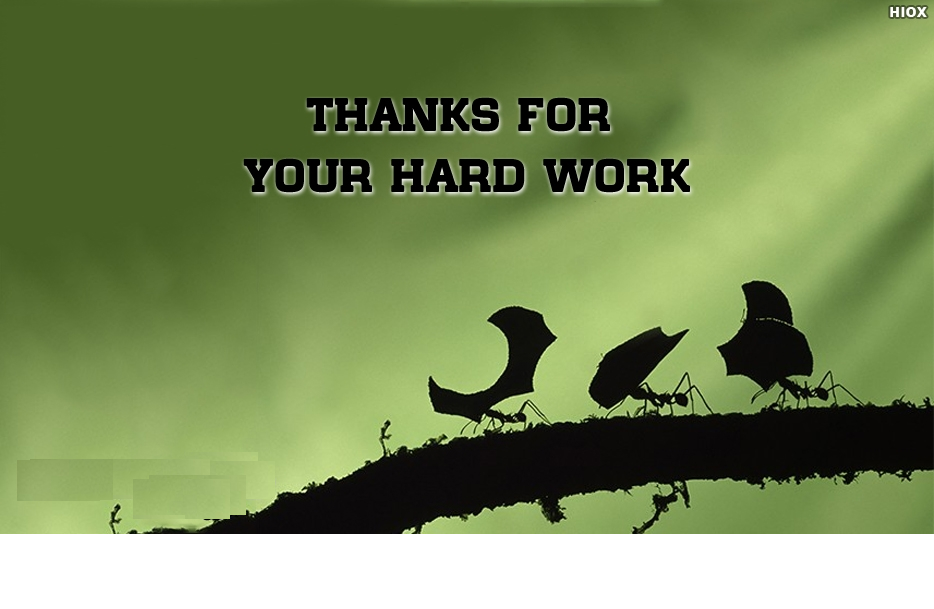